I-CART
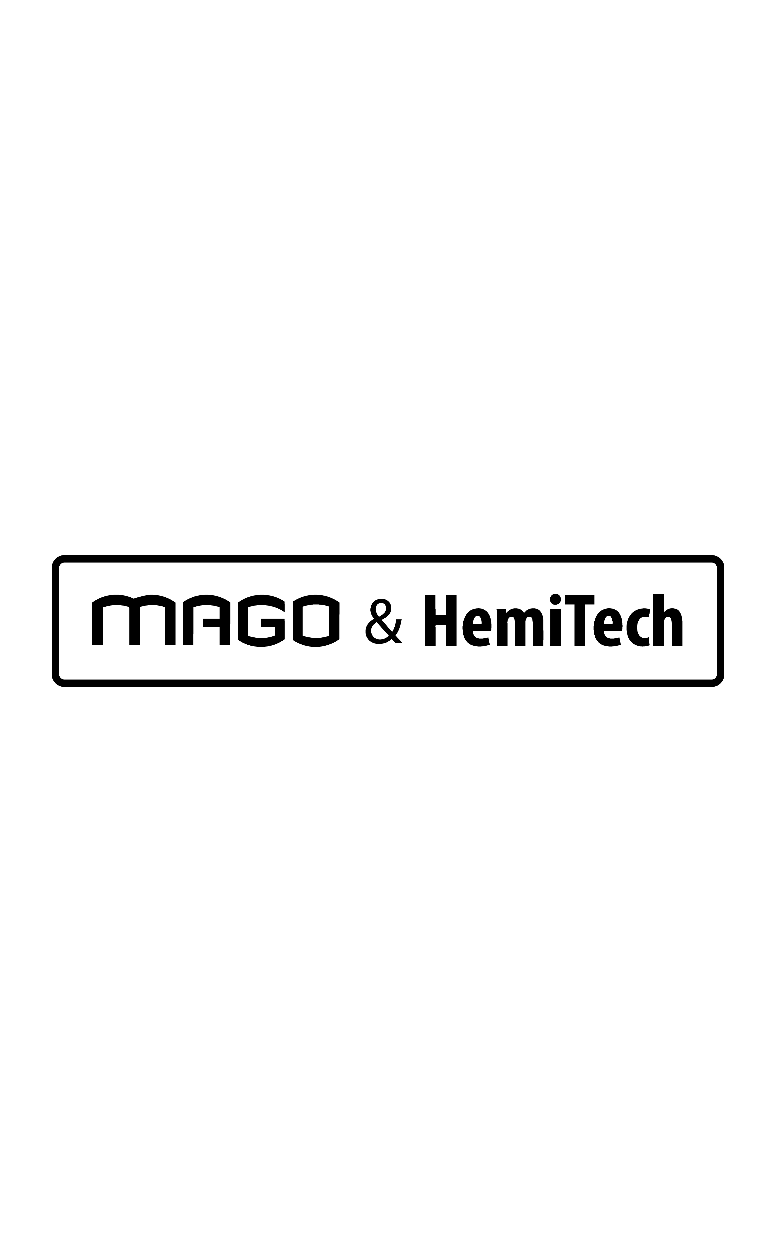 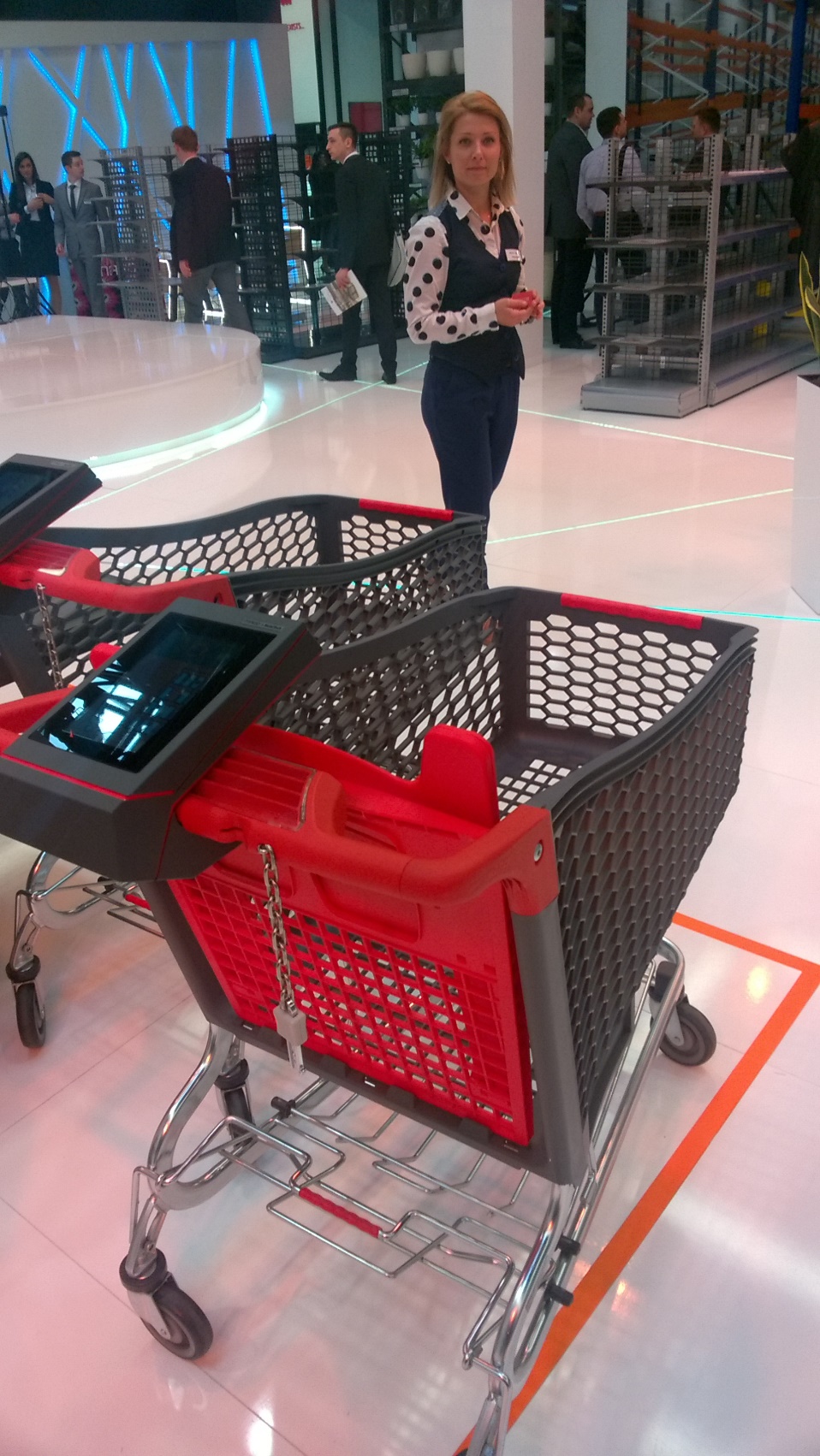 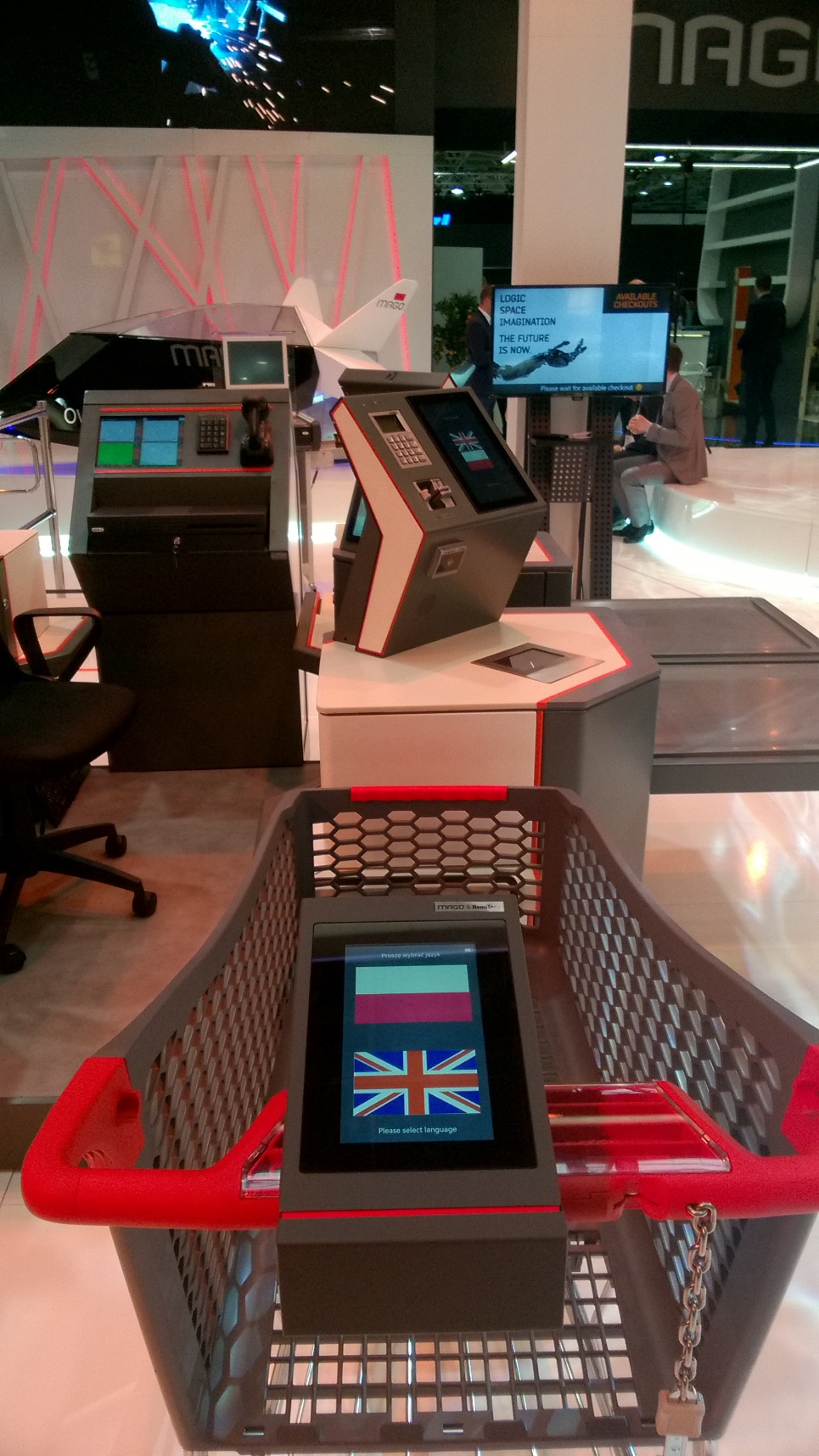 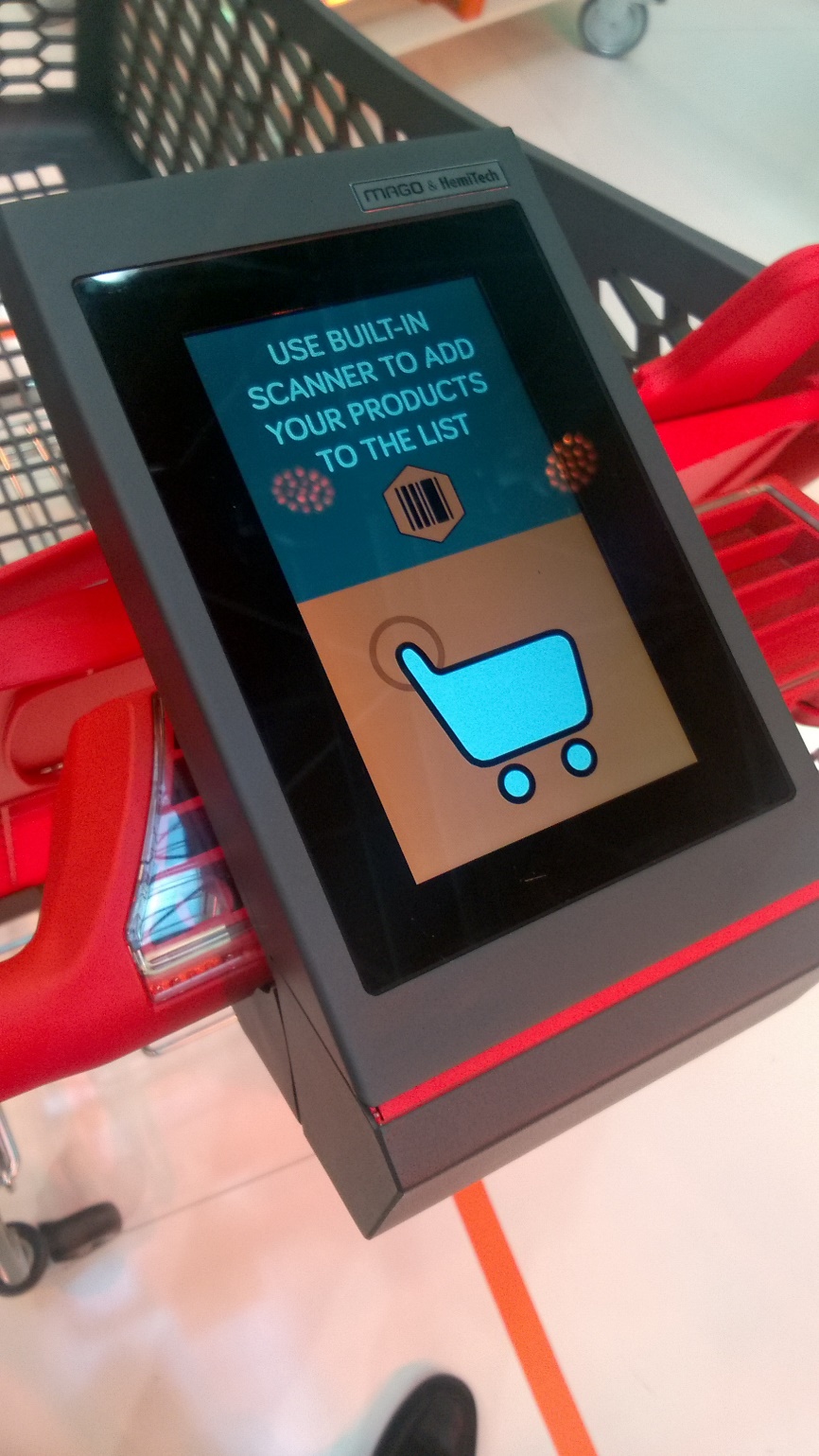 I-CART
Korzyści:
Mobilność i samoobsługa użytkownika / klienta
Samodzielne skanowanie produktów 
Wyszczególniona lista zakupów uwzględniająca ceny jedn. oraz podsumowanie płatności
Funkcja: price checker
Wyszukiwarka produktów po nazwie
Szybka płatność (kartą, gotówką) w strefie Daisy
Przyspieszenie  procesu obsługi klienta
Rozwój nowych technologii
I-CART
1.
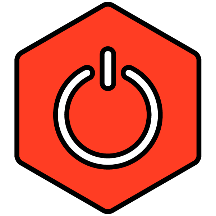 Model działania:
Rozpoczęcie zakupów poprzez uruchomienie aplikacji
Skanowanie produktów po kodzie EAN
Tworzenie się listy produktów z podsumowaniem płatności
Koniec zakupów - udanie się do strefy Daisy (strefa płatności)
Sparowanie urządzeń I-Cart z self cheeckout’em Daisy poprzez wprowadzenie indywidualnego kodu
Synchronizacja danych między I-Cart a Daisy poprzez komunikację Wi-Fi
Płatność kartą lub gotówką
Wydruk paragonu z kodem QR, który po zeskanowaniu upoważnia użytkownika do opuszczenia strefy Daisy
2.
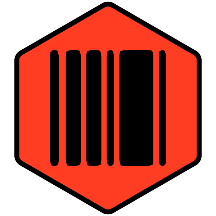 3.
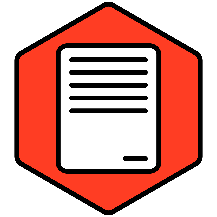 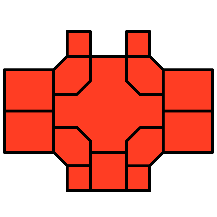 4.
5.
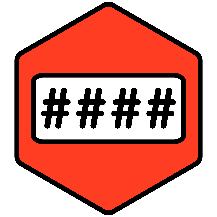 6.
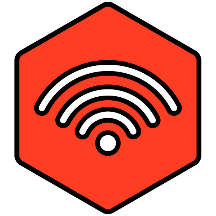 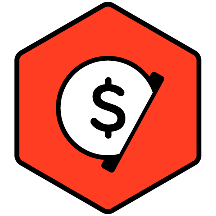 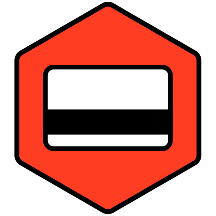 7.
8.
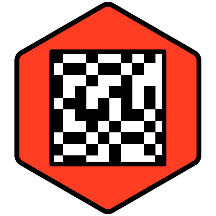 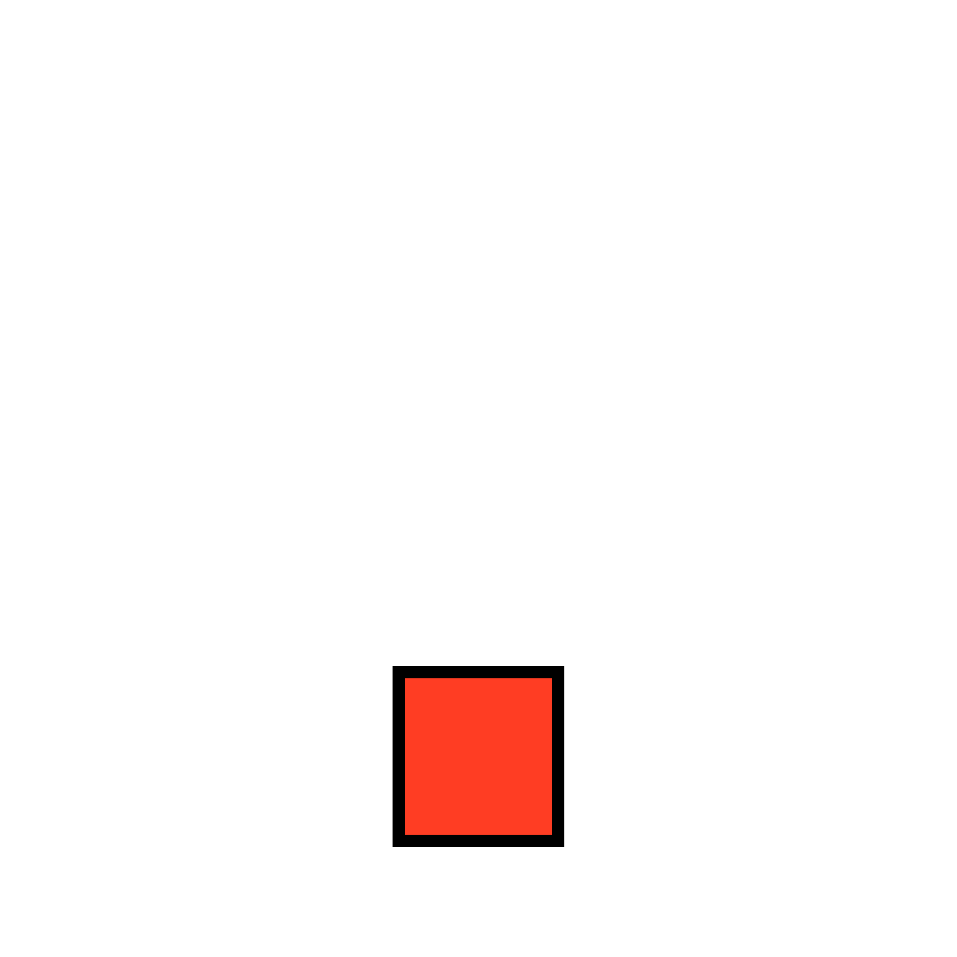 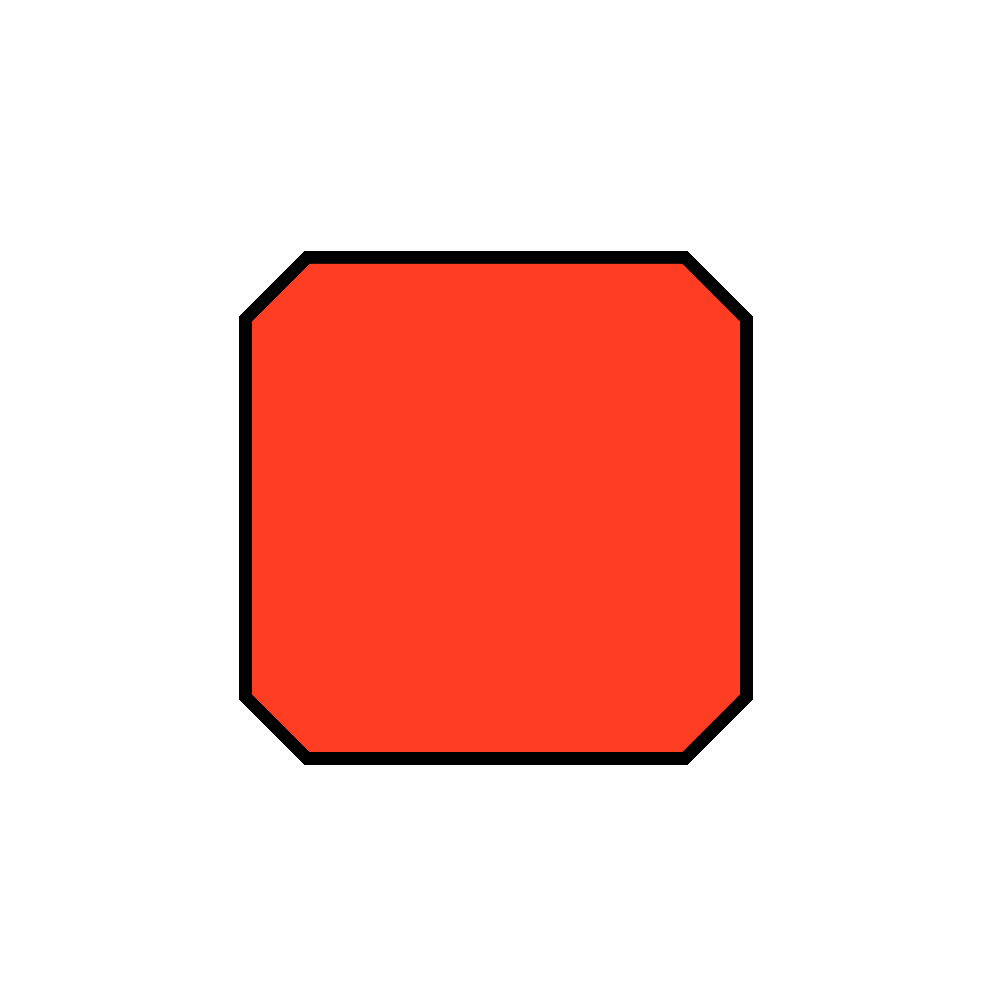 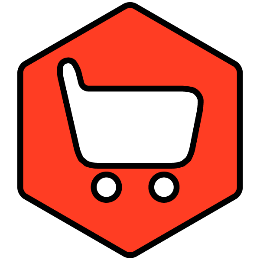 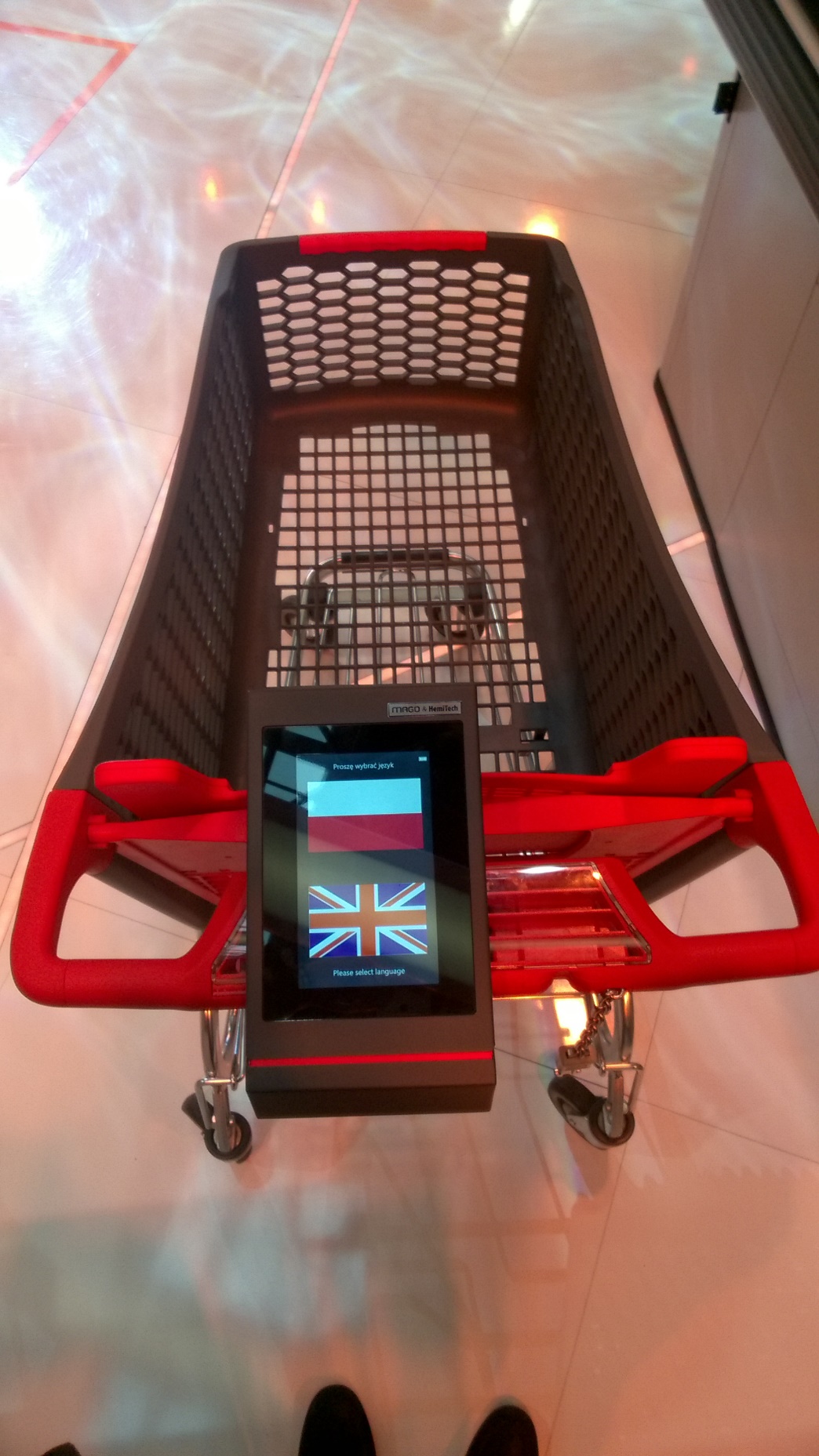 I-CART
Podsumowanie:
Wiele możliwości konfiguracji 
Obsługa strefy checkout od skanowania, poprzez płatność, aż do wyjścia klienta ze sklepu
Rozwiązanie zoptymalizowane kosztowo
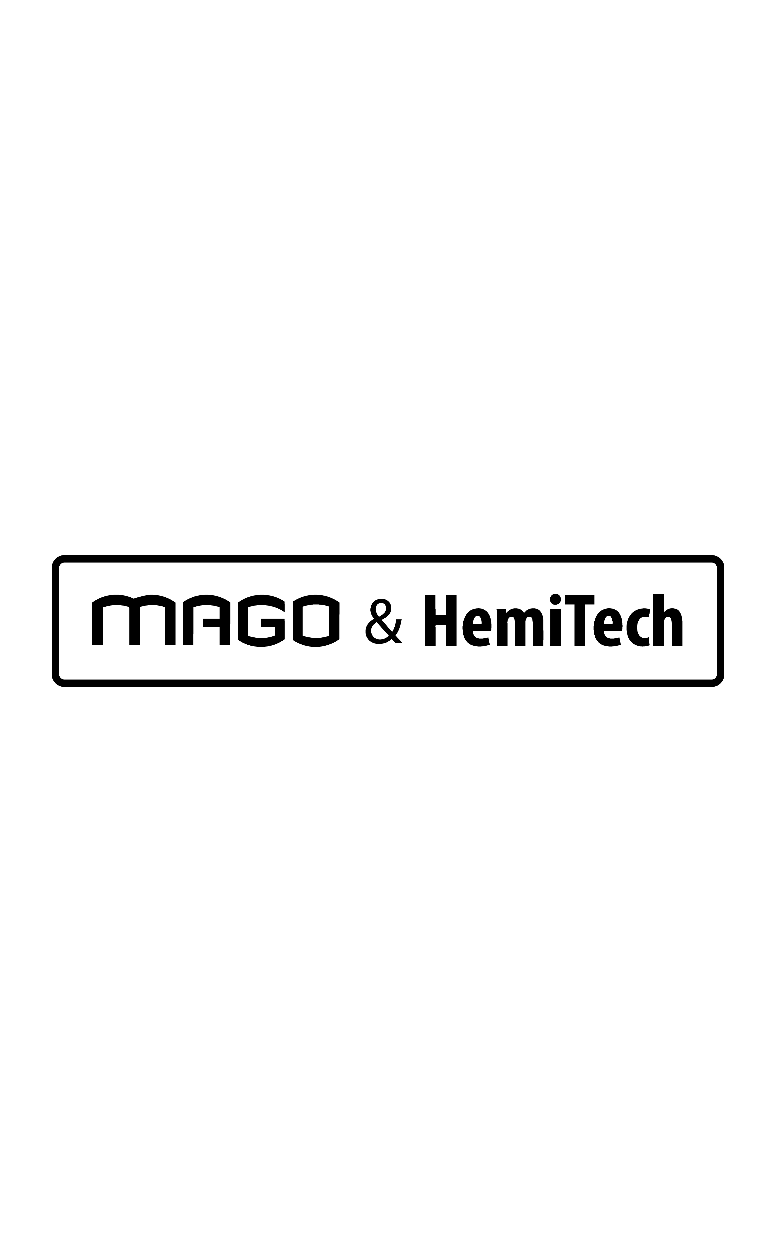 KONTAKT
Hemitech….